Новый   Оскол
Герб г. Новый  Оскол
Исторический герб
Современный герб
Описание герба: "В первой части герб Курский. Во второй части щита три большие рыбы, называемые вырезуб, ловящиеся в реке Оскол, каковых в других реках нигде не находится
Описание герба: "В золотом поле три лазоревых вырезуба: два и один. В вольной части герб Белгородской области".
Изображение крепости Царев-Алексеев с плана середины XVII в.
«Старый» Новый Оскол
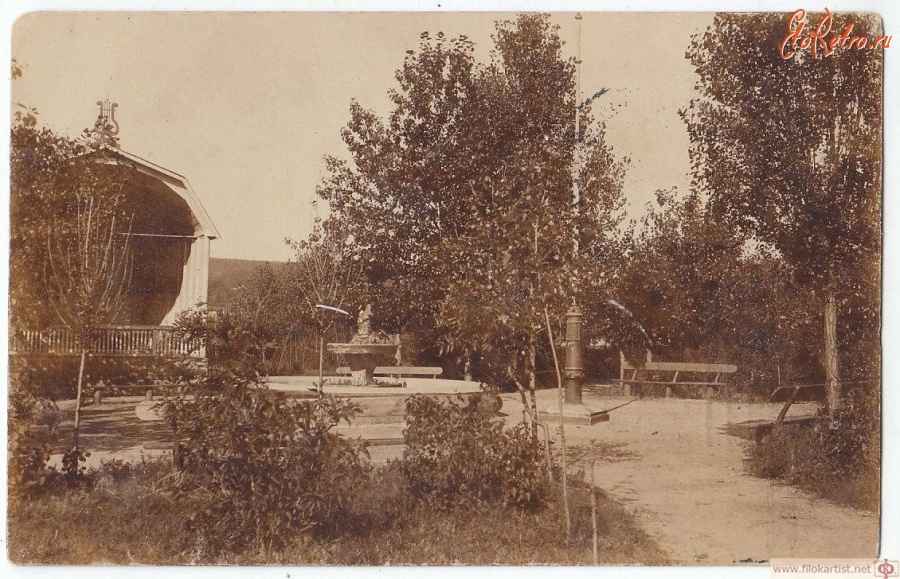 Почему наша река называется  Оскол
Памятник основателю города Новый Оскол Алексею Михайловичу Романову
Памятник воинам 69 – й армии, освобождавшим Новый Оскол
Скульптурный бюст А.С. Костицина
Мраморная доска с надписью
Мемориал Воинской Славы
Аллея Славы Героев
Новооскольцы – Герои Советского Союза
1.Коняев Анатолий Михайлович2.Мосьпанов Илья Петрович3.Бондарев Андрей Леонтьевич4.Швец Иван Стефанович5.Желтобрюх Иосиф Трофимович6.Сушков Филипп Тимофеевич7.Кладиев Виктор Сидорович8.Аноприенко Михаил Григорьевич9.Косенко Петр Иванович10.Литвинов Федор Павлович11.Лапин Роман Никифорович12.Васильченко Александр Григорьевич
Новооскольцы – Герои Социалистического Труда:
1.Мирошниченко Александр Иванович2.Парфенова Евдокия Ивановна3.Понедельченко Александра Егоровна4.Рудавин Николай Викторович5.Сафронова Вера Степановна
«Стенки – Изгорья»
«Стенки – Изгорья»
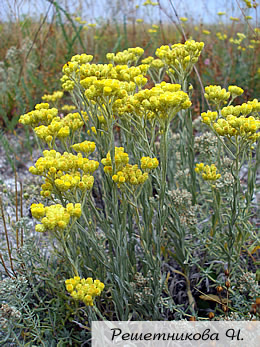 Новый   Оскол